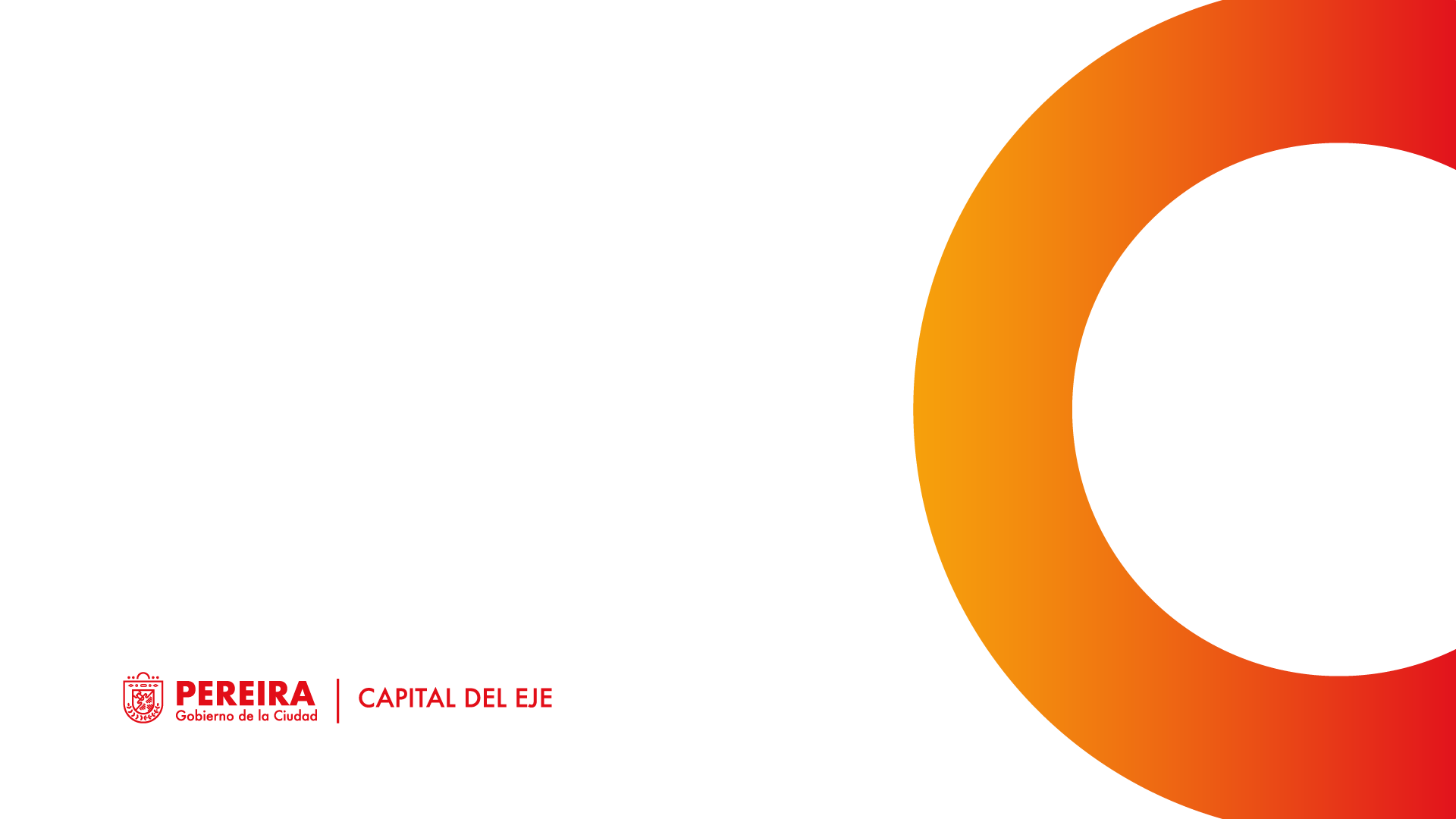 SECRETARIA DE SALUD PUBLICA Y SEGURIDAD SOCIAL DE PEREIRA
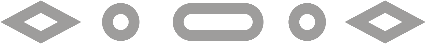 PROGRAMA AMPLIADO DE INMUNIZACIONES
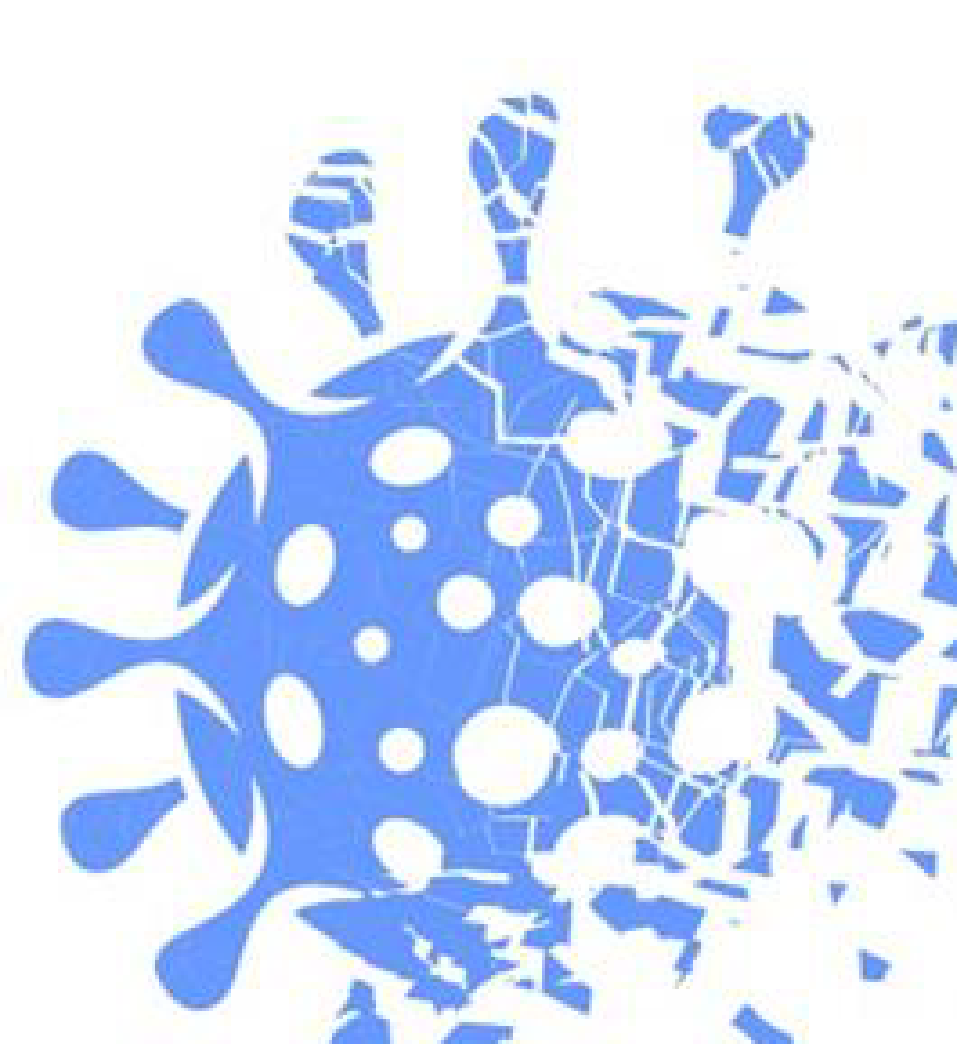 Plan Nacional de Vacunación contra el Covid-19
DATOS VACUNACION COVID
DATOS VACUNACION COVID
Informacion a 21 de Junio
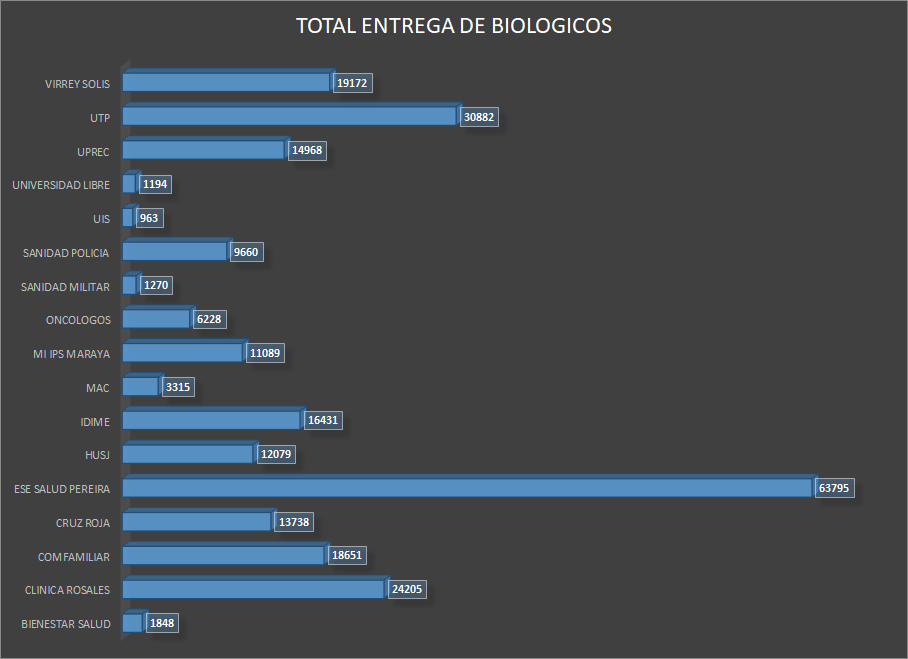 PAIWEB a 21 de Junio
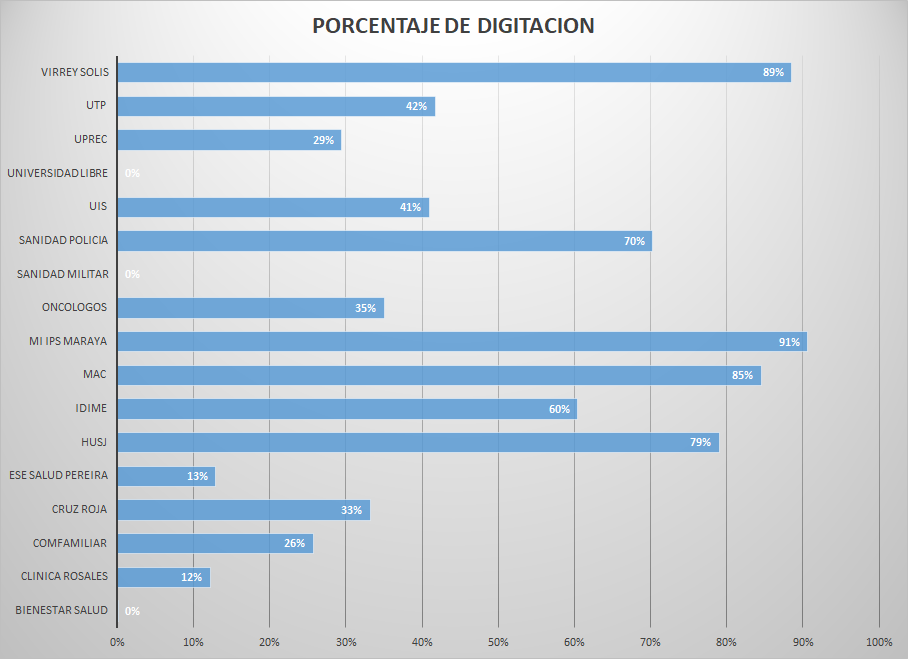